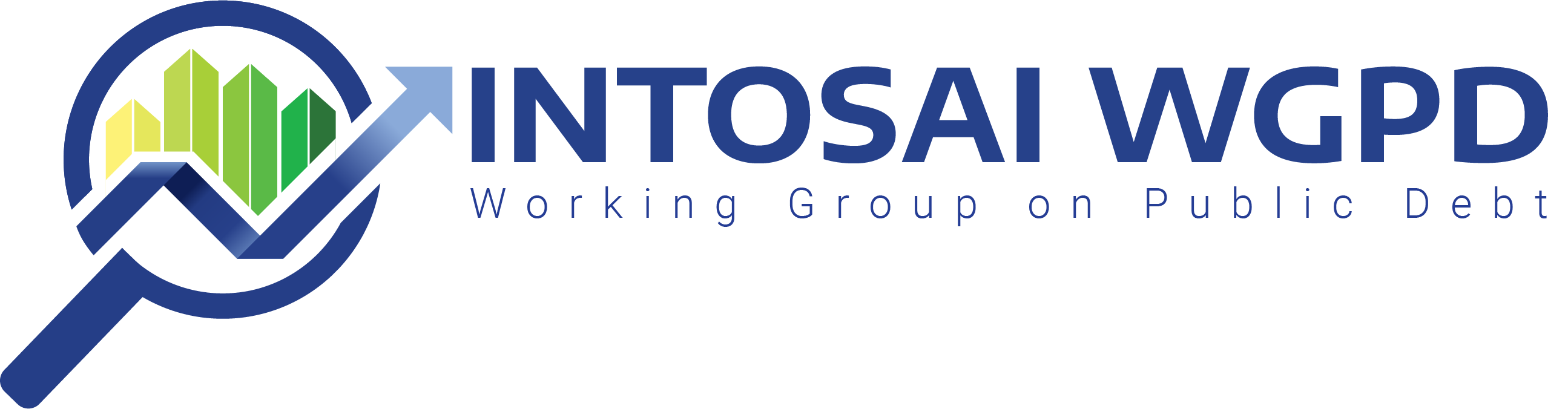 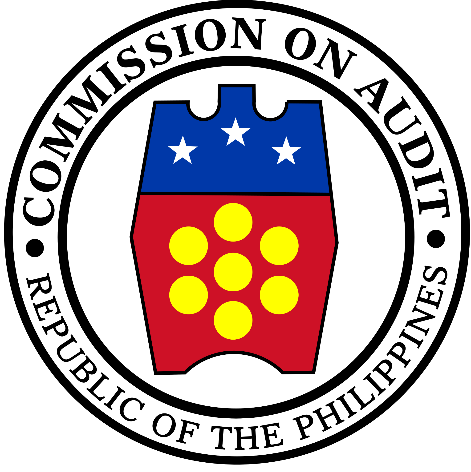 Chair’s Report
Chairperson Gamaliel A. Cordoba
Commission on Audit
Republic of the Philippines
SG1
SO1
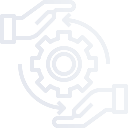 DEVELOP, MAINTAIN, KEEP UP-TO-DATE GUIDANCE RELATED TO THE AUDIT OF PUBLIC DEBT
Development of Non-IFPP Products/Guidance Materials
COMPLETED
Mapping of SAI’s mandates on the audit of PD, institutional capacities and the Regional Organizations’ support on PD Audit and its Management (A Research Paper)
(QA Level 2)
Understanding Public Debt Authorization, Contracting, and Legal Framework of Different Countries (QA Level 2)
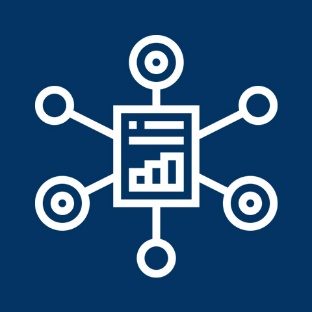 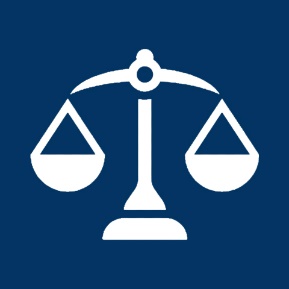 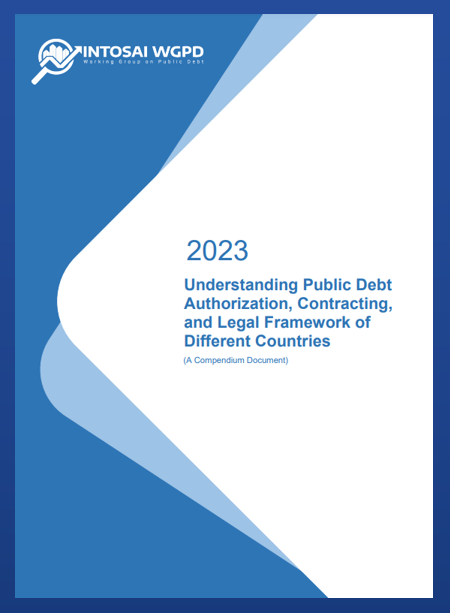 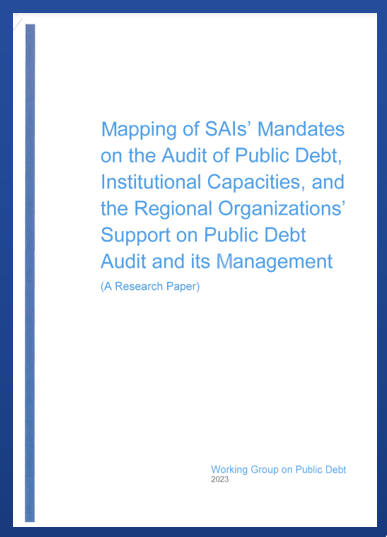 Approved by the INTOSAI Governing Board
Officially pronounced during the 77th INTOSAI Governing Board Meeting in Vienna, Austria, on November 20-21, 2023
SG1
SO1
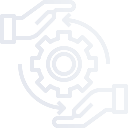 DEVELOP, MAINTAIN, KEEP UP-TO-DATE GUIDANCE RELATED TO THE AUDIT OF PUBLIC DEBT
Updating of IDI-WGPD Audit of Public Debt Management:  A Handbook for SAIs
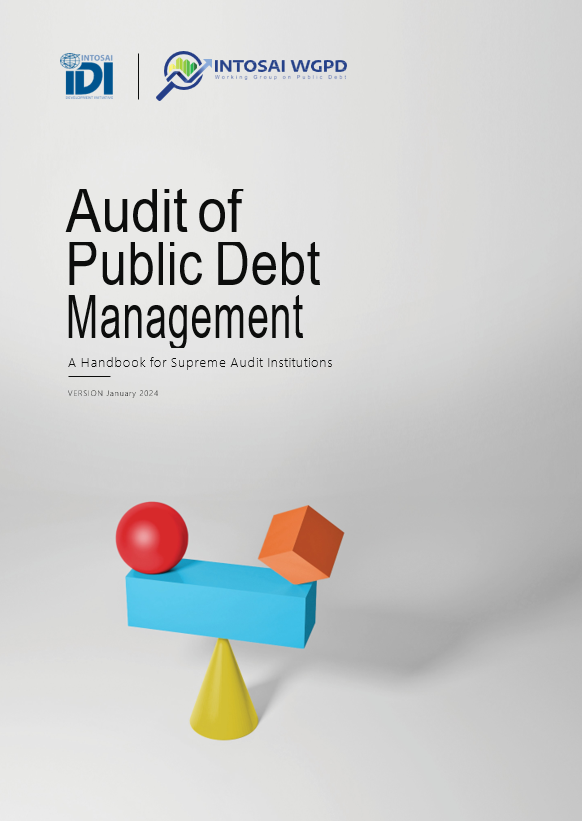 SG1
SO1
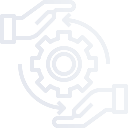 DEVELOP, MAINTAIN, KEEP UP-TO-DATE GUIDANCE RELATED TO THE AUDIT OF PUBLIC DEBT
Development of Non-IFPP Products/Guidance Materials
COMPLETED ENDORSEMENT VERSION
(PENDING PRONOUNCEMENTS)
Compendium of Case Studies: Impact of Recent Health and Other Crises to Public Debt and Public Debt Management 
(QA Level 3)
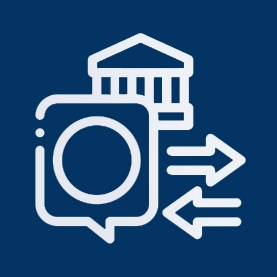 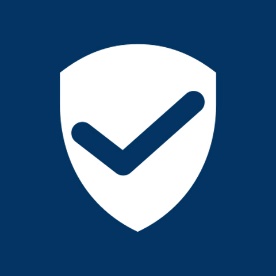 An Audit Reference on Fiscal Exposures 
(QA Level 1)
QA Certificate issued by the KSC Chair on March 19, 2024

For KSC’s motion to the INTOSAI Governing Board in October 2024
QA Certificate issued by the KSC Chair on July 30, 2024

For KSC’s motion to the INTOSAI Governing Board in October 2024
SG1
SO1
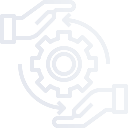 DEVELOP, MAINTAIN, KEEP UP-TO-DATE GUIDANCE RELATED TO THE AUDIT OF PUBLIC DEBT
Development of Non-IFPP Products/Guidance Materials
ENDORSEMENT VERSION
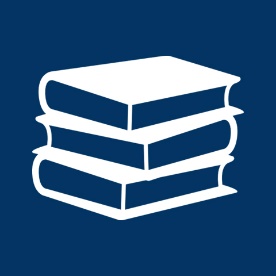 Guidelines in the Audit of Government Guarantees
(QA Level 2)
Ongoing development of Endorsement Version based on the comments received during the exposure period

Endorsement version was circulated to the WGPD Steering Committee on August 8, 2024 for review and approval
SG1
SO1
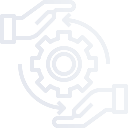 DEVELOP, MAINTAIN, KEEP UP-TO-DATE GUIDANCE RELATED TO THE AUDIT OF PUBLIC DEBT
Development of Non-IFPP Products/Guidance Materials
EXPOSURE DRAFT
SG1
SO1
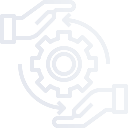 DEVELOP, MAINTAIN, KEEP UP-TO-DATE GUIDANCE RELATED TO THE AUDIT OF PUBLIC DEBT
PROJECT PROPOSAL
Development of Non-IFPP Products/Guidance Materials
IMPROVED RECOGNITION OF THE WORKING GROUP 
AND ITS PRODUCTS
Experts
Partner Stakeholders
Members
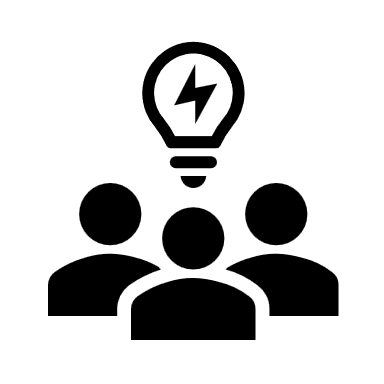 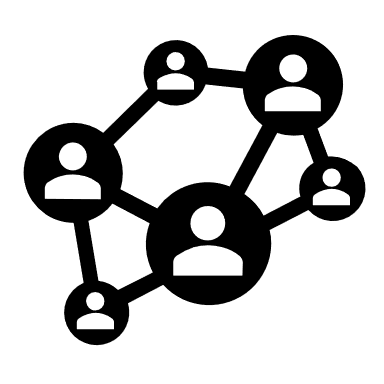 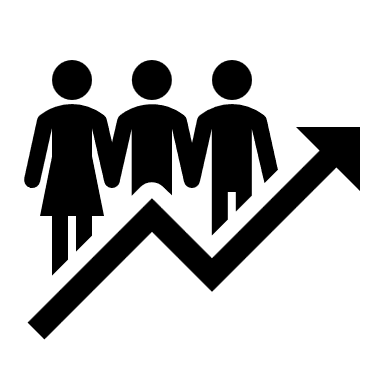 SG2
SO1
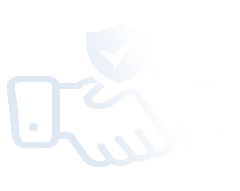 41 Members
1 Observer
IBP
IDI
IMF
UNCTAD
UNDESA
World Bank
89 Subject Matter Experts
IMPROVED RECOGNITION OF THE WORKING GROUP 
AND ITS PRODUCTS
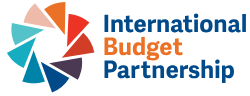 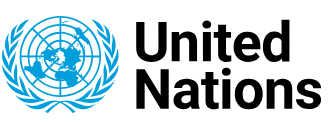 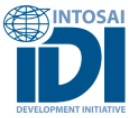 SG2
SO1
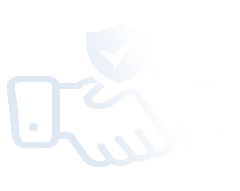 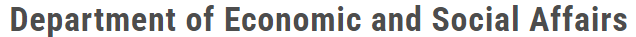 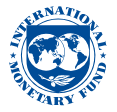 IMPROVED RECOGNITION OF THE WORKING GROUP 
AND ITS PRODUCTS
SG2
SO1
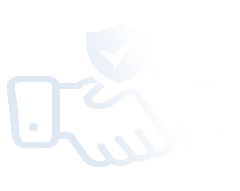 Thank
You
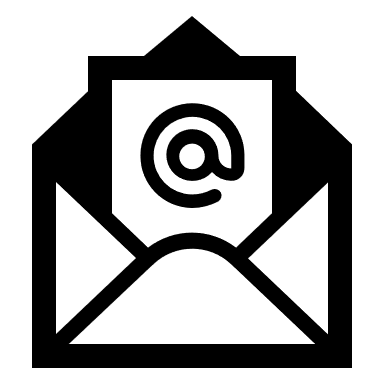 secretariat.wgpd@coa.gov.ph

https://wgpd.intosaicommunity.net/

INTOSAI Working Group on Public Debt
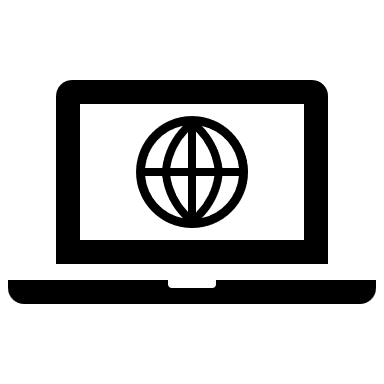 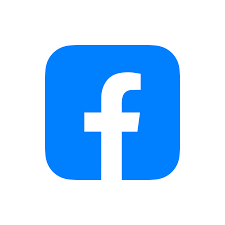